Scientific Inquiry Pre-Test
Directions:
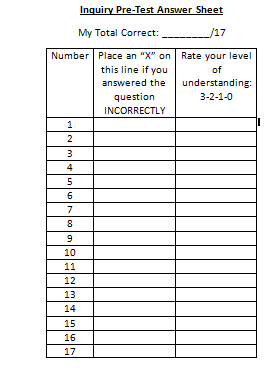 Put your name, date, and hour in the top right hand corner of your paper. 
Title your sheet of paper: Inquiry Pre-Test Answer Sheet
Beneath the title, write: My Total Correct: __/17
Divide the rest of your paper into three columns (vertical)
Number your paper from 1-17 in the first column
Title the second column, “INCORRECT”
Title the third column, “Level of Understanding”
Use the rating chart below after answering each question.
Directions: 
As you answer each question, only place an “X” next to the questions you answered INCORRECTLY. (Leave the correct ones blank.)
Next to each question, mark your level of understanding (3-2-1-0)
1. Choose the word that best fits the following description: 
The one factor that you CHANGE so it can be tested in an experiment.
A. Dependent variable 
B. Independent variable
C. Qualitative Data
D. Quantitative Data
2. Choose the word that best fits the following description: 
The variable that you MEASURE in an experiment.
A. Quantitative Data
B. Independent variable
C. Control
D. Dependent variable
3. Choose the word that best fits the following description: 
Data described in words using your five senses.
A. Continuous Data
B. Qualitative Data
C. Discrete Data
D. Quantitative Data
4. Choose the word that best fits the following description: 
Data in the form of numbers – gathered by measuring or counting.
A. Quantitative Data
B. Discrete Data
C. Qualitative Data
D. Continuous Data
5. Choose the word that best fits the following description: 
Data shown in a bar graph because it is in categories (comparison).
A. Discrete Data 
B. Quantitative Data
C. Continuous Data
D. Qualitative Data
6. Choose the word that best fits the following description: 
Quantitative data displayed in a line graph.
A. Discrete Data 
B. Variable
C. Continuous Data
D. Qualitative Data
7. Choose the word that best fits the following description: 
All factors that stay the same in an experiment.
A. Independent Variable
B. Variable
C. Dependent Variable
D. Constant
8. Conducting a valid experiment includes:
A. Performing 1 really good trial
B. Repeating the experiment at least 3 times
C. Having a certified scientist conduct the experiment
9. Collecting valid, reliable data means:
A. Collecting the data the exact same way each time
B. Changing how the data is collected each time
C. Deciding how to collect the data depending on the conditions
10. Analyzing data leads to:
A. Forming a conclusion
B. Writing a hypothesis
C. Researching a problem
11. A hypothesis must be…
A. An opinion
B. Correct or incorrect
C. Testable
D. Easily explained
12. If I add fertilizer to plants, then they will grow taller.
Identify the independent variable.
A. Height of the plants
B. Type of soil
C. Amount of water
D. Fertilizer
13. If I add fertilizer to plants, then they will grow taller.
Identify the dependent variable.
A. Height of the plants
B. Type of soil
C. Amount of water
D. Fertilizer
14. If I wash clothes with bleach, then the clothes will be whiter.
Identify one constant.
A. Bleach
B. How white the clothes are
C. Amount of water
D. Detergent
15. If I wash clothes with bleach, then the clothes will be whiter.
The above statement is written as:
A. Problem
B. Hypothesis
C. Constant
D. Variable
16. How do you calculate the mean (average)?
A. Find the sum of the values and divide by the total number of values
B. Subtract the smallest value from the largest value
C. The middle number in a set of data
D. The number that occurs most often in a list of data.
17. When creating a graph, where should you place the independent variable?
A. X-axis
B. Y-axis
C. Above the graph
D. In the summary
18. On the back of your answer sheet, create a data table. 
Be sure the include the following:
Location of the independent variable
Location of the dependent variable
Location of the trials
Location of the mean (average)
Title
The Effect of the ______ on the ______.
(IV)
(DV)